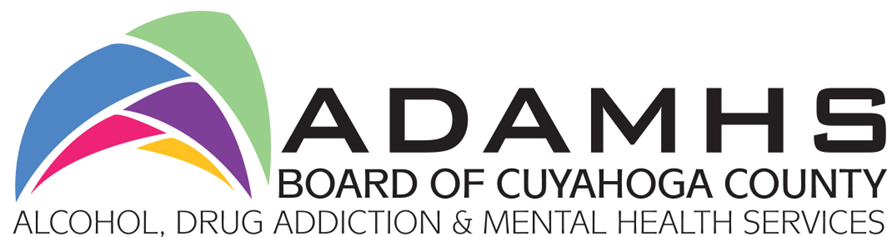 Calendar Year 2024/25County Budget Presentation
Cuyahoga County Council Committee of the Whole Meeting
Scott S. Osiecki, Chief Executive Officer
Monday, October 23, 2023
ADAMHS Board of Cuyahoga County
Established in the ORC:340 to plan, fund, and monitor (or evaluate) the local system of mental health and addiction, prevention, treatment and recovery services.
Enter contracts for the provision of certified mental health and addiction prevention, treatment and recovery services. 
Within this contracting obligation the Board:
Charged with considering cost-effectiveness and quality of services and supports.
Must consider continuity of care for clients.
Be accountable to the public and ensure that federal, state, and local funds are effectively utilized.
Mission:
Enhance the quality of life for our community through a commitment to excellence in mental health and addiction prevention, treatment and recovery services coordinated through a person-centered network of community supports.

Vision:
Mental health, addiction, prevention, treatment and recovery services will be available and accessible for every county resident in need and the ADAMHS Board will provide a preeminent, seamless and integrated system of care.
1
ADAMHS Board 2024 Budget - $90,407,195
Revenue: $69,394,874 + $21,012,321= $90,407,195
HHS Levy Funding - $43,463,659 (Executive Recommended Allocation)
Federal Funding - $12,851,187
State Funding - $9,880,028
Local Funding - $3,200,000
+ Usage of available cash balance - $21,012,321
Expenses: $90,407,195
Provider Direct Services - $72,677,906
Administration - $8,388,412
Other Behavioral Health Services - $5,375,000
Programs funded by Grants - $3,965,877
2
ADAMHS Board Cash Balance
$43,175,703
$32,738,601
Anticipate Using $10,437,102 of Cash Reserve to Balance 2023 Budget.
Leaving a Cash Reserve of $32,738,601 to end 2023.

Anticipate Using $21,012,321 of Cash Reserve to pass a Balanced Budget for 2024.
Leaving an anticipated $11,726,280 of Cash Reserve at the end of 2024.
$11,726,280
2024
2023
2022
3
Statutory Requirements
Continuum of Care:
Prevention: School-based; youth activities; education; awareness campaigns
Crisis Services:  24/7 hotline; mobile crisis team; crisis stabilization; child crisis beds;  
Treatment: outpatient SUD/MH services; medication management; detoxification; residential treatment 
Recovery Supports: peer support; peer run organizations; faith-based; sober housing; mental health adult care facilities; employment
4
Challenges
Opiate-related Drug Overdoses 
Stressors related to the COVID-19 Pandemic/
	Demand for Services Increasing
Suicide
Behavioral Health Workforce Shortage
5
Initiatives for 2024/2025
Crisis Services:
Short-Term Residential Facility
Behavioral Health Crisis/Diversion Center 
Care Response Teams
6
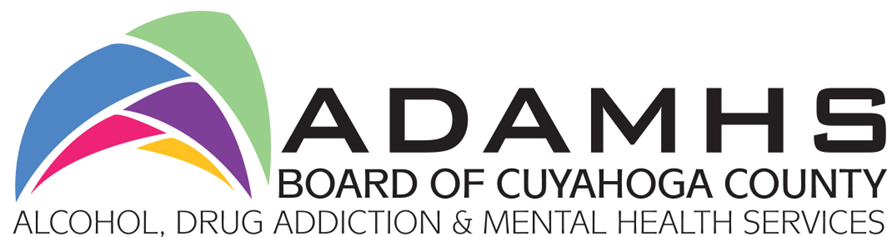 Answers
Questions
7